Elementary Math Support
August 17, 2020
Welcome
[Speaker Notes: Introduce me]
K-12 Math Specialist
The position has been posted.
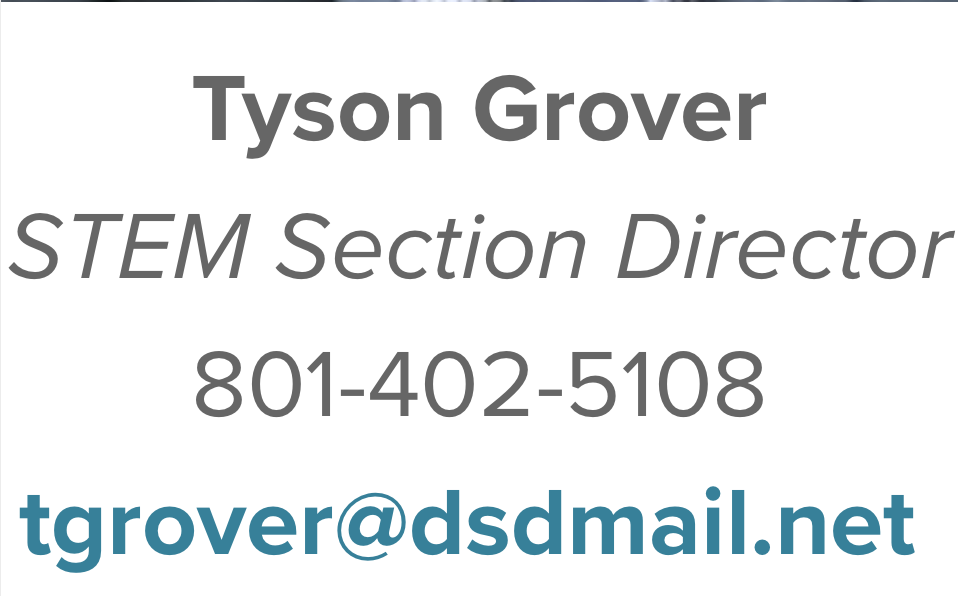 Agenda
Before School
Locate manipulative & literature kits
Access curriculum on DESK, iPad and Canvas
Provide parent resources (at back to school night)
Hang mathematical practices on wall
Set up instruction schedule – math block
Find and learn about your Apple TV
Davis District website
Go to: www.davis.k12.ut.us to find …
Manipulative & Literature Kits
Curriculum on DESK and iPad instructions
Parent resources
Priority Standards & Tasks
And much more
Davis District website
Go to: www.davis.k12.ut.us to find …
Manipulative & Literature Kits
Academics, Mathematics, K-12 Mathematics, Elementary Math, 2nd -6th Advantage Math Curriculum, Materials, choose your grade
One kit per 4 teachers, ask Admin. if you need more
Curriculum on DESK and iPad instructions
Parent resources
Priority Standards & Tasks
Davis District website
Go to: www.davis.k12.ut.us to find …
Manipulative & Literature Kits
Curriculum on DESK & iPad instructions
Academics, Mathematics, K-12 Mathematics, Elementary Math,  2nd - 6th Advantage Math Curriculum, Access, choose DESK or iPad
Parent resources
Priority Standards & Tasks
Curriculum on DESK
[Speaker Notes: Search DESK for Teachers in Sharepoint (Microsoft Office after log-in)]
Curriculum on iPad
Canvas curriculum
Learning First System
K-12 Mathematics (Teams)
s97zbn6 
Kathy, Tyson, Lisa
Post in TEAMS
Name and email address when seeking access
Davis District website
Go to: www.davis.k12.ut.us to find …
Manipulative & Literature Kits
Curriculum on DESK and iPad instructions
Parent resources
Academics, Mathematics, Parents of K-12 Mathematicians,        2nd - 6th Advantage Math Access (with parent log-in)
Videos for parents connected to the lesson
Parent Guides (just like the teacher’s iBook including lessons and homework)
Math software licenses (ST Math, TTM, ALEKS, iReady, Imagine Learning)
Priority Standards & Tasks
Davis District website
Go to: www.davis.k12.ut.us to find …
Manipulative & Literature Kits
Curriculum on DESK and iPad instructions
Parent resources
Priority Standards & Tasks
Academics, Mathematics, K-12 Math Educators, Personalized Learning and SBL Tools, Choose your grade
Overview: Advantage Math
[Speaker Notes: Show a lesson from the book]
Math Block Components
K-12 Math Hybrid Schedule Recommendations
What to do in 2020 when students missed class time last spring
Where to focus while preparing for A/B schedules
Build from where you are, students too
First Week of School ideas
Math culture pre-assessment – Draw a picture of yourself doing math.  How do you feel?
Growth mindset https://ideas.classdojo.com/b/growth-mindset
Collaborative discussions norms https://pbs.twimg.com/media/CRjatFmUcAAsUp_.jpg
Set routines – number talks (Jo Boaler) https://www.youtube.com/watch?v=yXNG6GKFhQM
Teach a game – cards, dice, bump https://core-docs.s3.amazonaws.com/documents/asset/uploaded_file/385642/Dice_and_Card_Games_to_Practice_Math_Facts.pdf
Teach manipulative use protocol (physical and online)
[Speaker Notes: Time permitting, view the first 6:36 of Jo Boaler’s Number Talk video]
Professional Development
When you are ready to grow…
Asynchronous Learning (on your own time) – See website/Professional Development
Book Studies available – 
On the website under professional development
Professional Development Days (Optional, principal driven)
Sept 28th 9:00-12:30 – Procedural Fluency (Number Talks)
Oct 30th 9:00- 12:30 – Deepening the Cognitive Demand with Discourse 
March 26th 9:00-12:30 – Equity and Math Identity
Mini Task
Questions